2
An Ancient Book with a current message
The cure for doubting is knowledge.
Once knowledge is obtained, doubt is dispelled.
Answering Doubt
Habakkuk
Confessed his doubts
Journey from doubt to understanding
Most obscure prophet
Historians tell us nothing
Scripture is silent except for 1:1
He “is one of the prophets often lost in the archives of the Old Testament.”
Habakkuk’s History
A Valuable Resource
“There is no Old Testament book that is able to do more for the burdened souls of men or to raise them to higher levels of hope and confidence than the brief prophecy of Habakkuk.”
Introductory Matters
The PROPHET introduced
His name
Possibly a Levite
A “prophet” (1:1; 3:1)
A man of great faith
Introductory Matters
The PROPHET introduced
The PROPHECY introduced
The Message
Relevant and needed
Little Messianic messaging
Speaking TO God instead of FOR God
Offers divine comfort
There is no Old Testament book that is able to do more for the burdened souls of man or to raise them to higher levels of hope and confidence than the brief prophecy of Habakkuk.
Introductory Matters
The PROPHET introduced
The PROPHECY introduced
The TIMES
The Times
Culture was chaotic and wicked
Religion was a pretense and modified
Spiritual anarchy reigned
Insensitivity controlled behavior
All hopelessly out of control
Society was immoral and calloused to Jehovah’s boundaries
What a terrible picture! Sin, immorality, and vice were rampant, while those in authority and entrusted with government were slack and indolent. They did not apply the law equitably and honestly. There was lawlessness everywhere…serious religious falling away…a general moral and political decline.
Local aberrations of justice as well as the tolerance of licentiousness, immorality, and the introduction of idolatry, no doubt all contributed to Judah’s problems, which in Habakkuk’s time had become incurable.
Introductory Matters
The PROPHET introduced
The PROPHECY introduced
The TIMES
The STRUGGLE
The Struggle
His faith failed to explain his culture and society.
Why didn’t God do something?
God intervened in the past—God would NOT allow evil to win in the past. But WHY is evil winning now?
Questions
Was God indifferent? (1:2)
Was God inactive? (1:3-4)
Was God inconsistent? (1:12-17)
“Sometimes we have made the same accusations against God. We have said, ‘God, how long am I going to have to pray about this? How long am I going to have to talk to You about this? Are You indifferent to my prayers? God, are You inactive’.”
Jehovah is the absolute Sovereign (2:20).
Faithfulness to Jehovah assures safety (2:4b)
Divine discipline is guaranteed—judgment IS coming! (3:3-15)
Tranquility can exist in the midst of distress
Habakkuk struggled with the question of “How long?” rather than “Why?”
Focused Lessons
An ancient Book
Who has never asked God, “How much longer will You wait?” “Why don’t You hear my prayers?”
His heart is fixed
He rests in a trusting hope
He patiently waits for the Lord to perform His marvelous work!
Habakkuk . . .
The Bible’s message concerns the entire world…The problem with “fairness” is that we look at our personal issues, but the Bible places every issue within the world’s parameters…History enables us to understand today in the context of the Divine program…The simple answer to the issue of “fairness” is the problem of history—understand this and you understand “WHY.”
Jeremiah 5:30-31
“An appalling and horrible thing has happened in the land: the prophets prophesy falsely, and the priests rule on their own authority; and My people love it this way! But what will you do when the end comes?”
Next Lesson: The struggle with God’s Justice
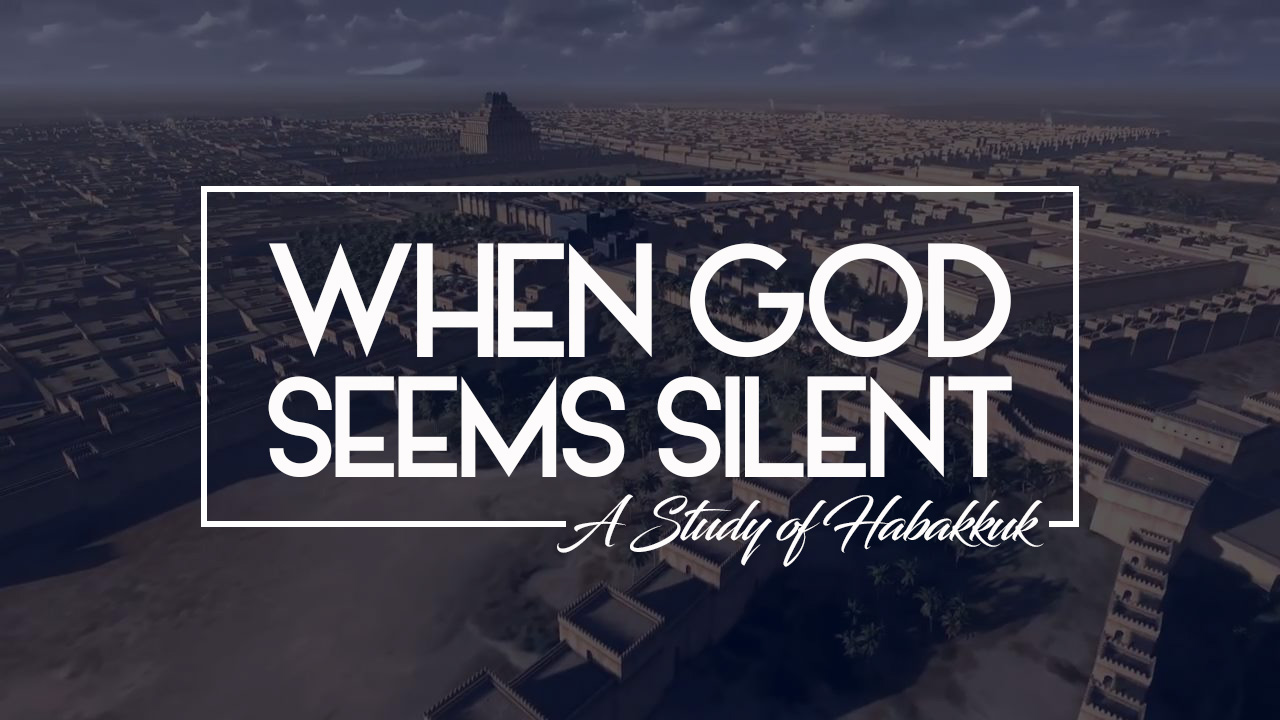